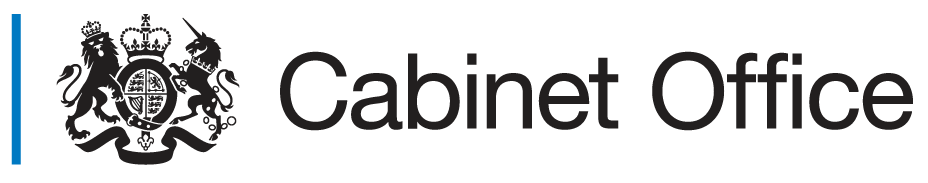 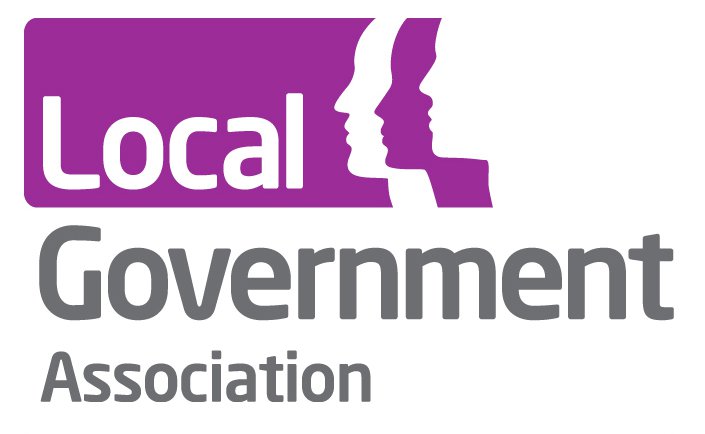 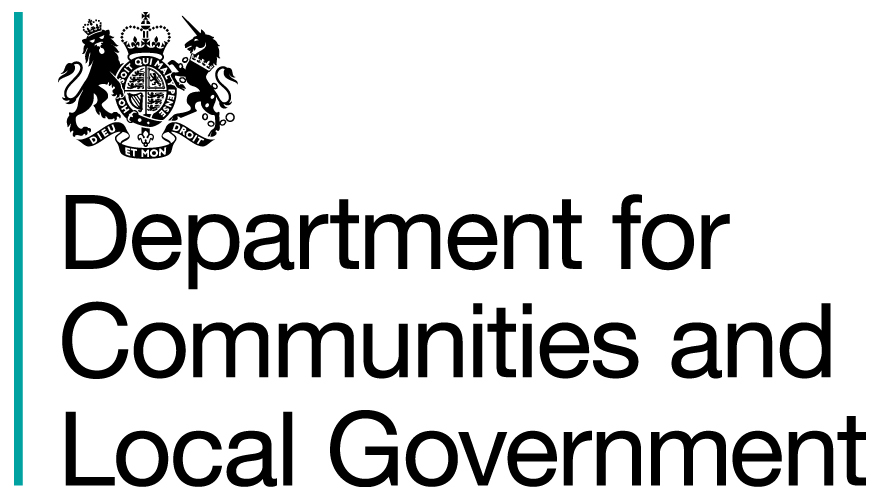 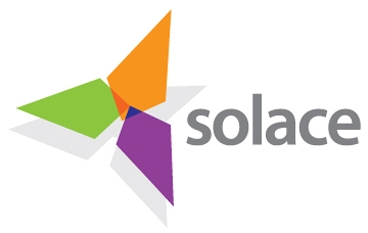 Delivering DifferentlyBidders’ Morning13th February 2014
UNCLASSIFIED
Delivering Differently is designed to fill a gap in support
William Burgon
Delivering Differently
UNCLASSIFIED
Builds on lessons from the Mutuals & Right to Challenge Programmes
William Burgon
Delivering Differently
UNCLASSIFIED
Ties into the PSTN & work in central government on alternative models
William Burgon
Delivering Differently
UNCLASSIFIED
Draws on expertise of the sector through LGA & SOLACE
William Burgon
Delivering Differently
UNCLASSIFIED
Support Package
William Burgon
Delivering Differently
UNCLASSIFIED
Up to £100,000 package of professional advisory
William Burgon
Delivering Differently
UNCLASSIFIED
Procured by Cabinet Office on behalf of each authority
William Burgon
Delivering Differently
UNCLASSIFIED
Specification worked up with the authority
William Burgon
Delivering Differently
UNCLASSIFIED
Two aims:
William Burgon
Delivering Differently
UNCLASSIFIED
Review and select a model
William Burgon
Delivering Differently
UNCLASSIFIED
Set out implementation plan
William Burgon
Delivering Differently
UNCLASSIFIED
Testing the Requirements
Hari Rentala
Delivering Differently
UNCLASSIFIED
Being clear about what we want
Hari Rentala
Delivering Differently
UNCLASSIFIED
Giving you the right information
Hari Rentala
Delivering Differently
UNCLASSIFIED
Agreeing sensible sign-off criteria
Hari Rentala
Delivering Differently
UNCLASSIFIED
Testing the payment model
Hari Rentala
Delivering Differently
UNCLASSIFIED
Encouraging diversity
Hari Rentala
Delivering Differently
UNCLASSIFIED
Sharing the Knowledge
Natasha Price
Delivering Differently
UNCLASSIFIED
Building knowledge sharing into the requirements
Natasha Price
Delivering Differently
UNCLASSIFIED
What works?
Natasha Price
Delivering Differently
UNCLASSIFIED
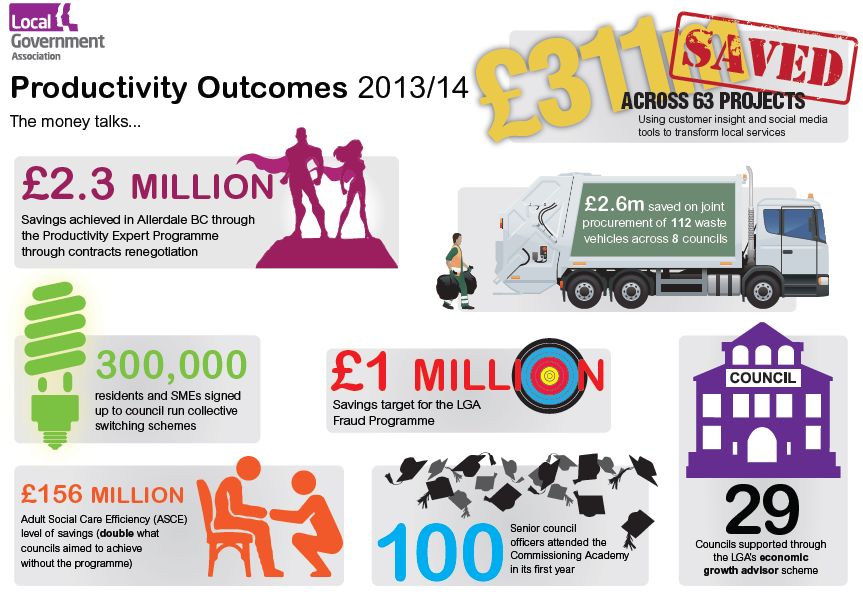 Rhian Gladman
Delivering Differently
UNCLASSIFIED
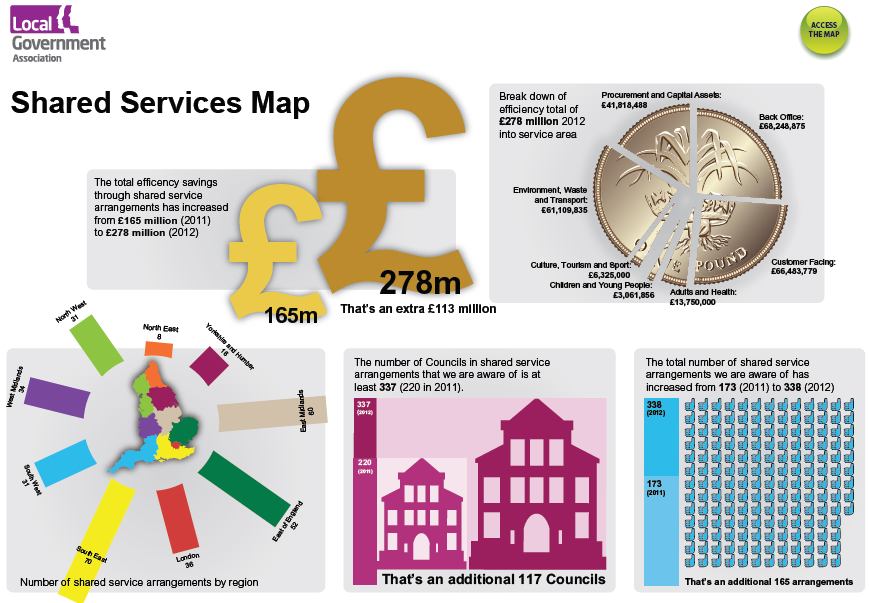 Rhian Gladman
Delivering Differently
UNCLASSIFIED
Rhian Gladman
Delivering Differently
UNCLASSIFIED
Discussion…
Rhian Gladman
Delivering Differently
UNCLASSIFIED
Timeline
Hari Rentala
Delivering Differently
UNCLASSIFIED
FEBRUARY13th	Hand-outs and slides sent 		to bidders18th	Today’s write-up sent to		bidders20th 	Deadline for confidential 			follow-up responses
Hari Rentala
Delivering Differently
UNCLASSIFIED
MARCH24th 	OJEU notice and ITT sent for 	publication27th 	Bidders event with 				projects
Hari Rentala
Delivering Differently
UNCLASSIFIED
APRIL15th	Tenders to be submitted
21st	Standstill period commences 
MAY

2nd	Contract Award
Hari Rentala
Delivering Differently
UNCLASSIFIED
Questions...
Delivering Differently
UNCLASSIFIED